ADABIYOT
6 - sinf
Mavzu: Mustahkamlash
Bugun darsda…
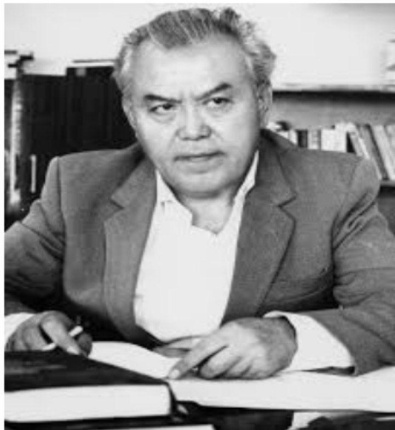 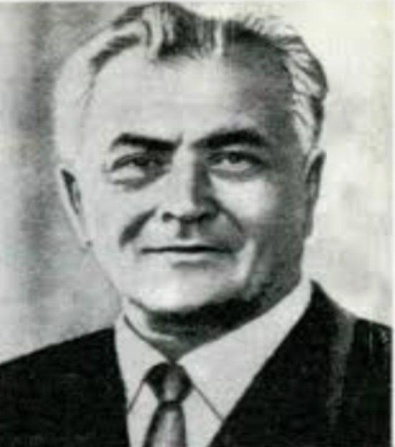 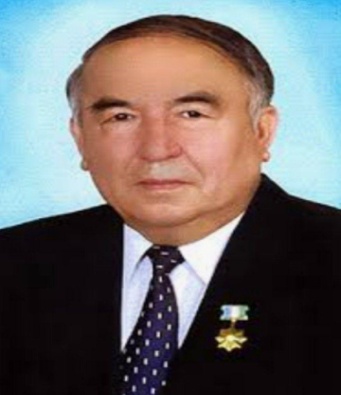 Abdulla Qahhor
Odil Yoqubov
Muqimiy
Erkin Vohidov
1- topshiriq
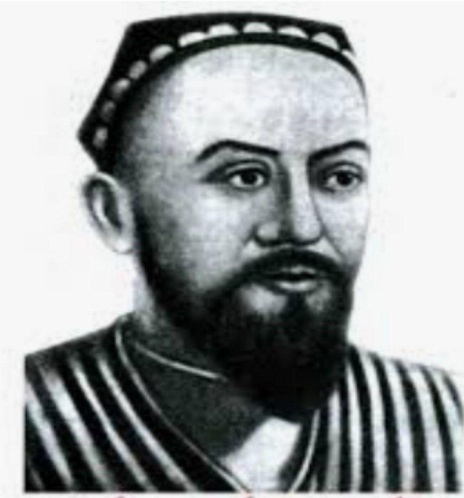 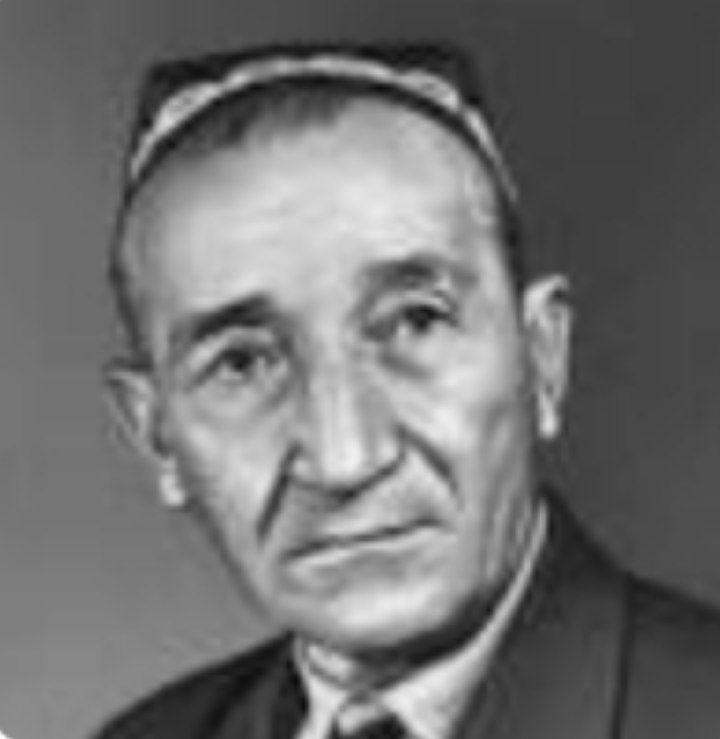 Novvoy
Muqimiy
G‘afur G‘ulom
“Devoni Muqimiy” nomli ilk devoni 1907- yil nashr etiladi.
2- topshiriq
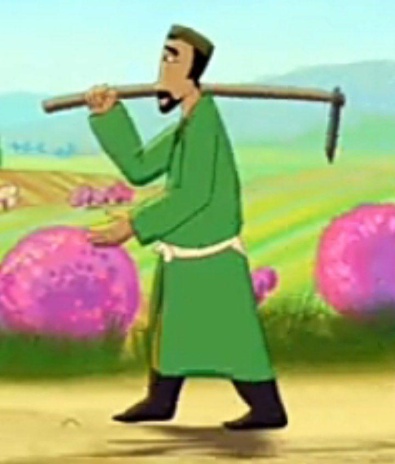 “Tanobchilar” hajviy asari
Xo‘ja – chiroq yog‘i, Hakimjon – pilik.
Dehqon
O‘xshatish
O‘zgalarga rohat-u, menga azob.
Qarshilantirish
3 - topshiriq
Lug‘at bilan ishlash
4- topshiriq
Usta tirikchilik uchun pul topish ilinjida Qo‘qon atrofidagi qishloqlarga ustaxonasini ko‘chirib borardi. Oila ko‘ch-ko‘ronni ko‘tarib yo‘lga chiqardi va qayerga borilsa, birovlarning uyi yoki tashlandiq hovlisida  sig‘indi bo‘lib yashashga to‘g‘ri kelardi.
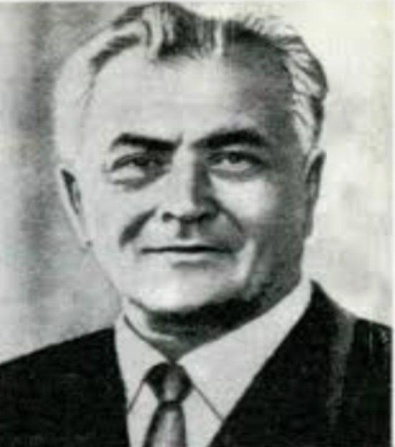 Abdulla Qahhor
5- topshiriq
Qanday bog‘liqlik bor?
Osmon yiroq, yer qattiq.
                                     (Maqol)
“Bemor” hikoyasi
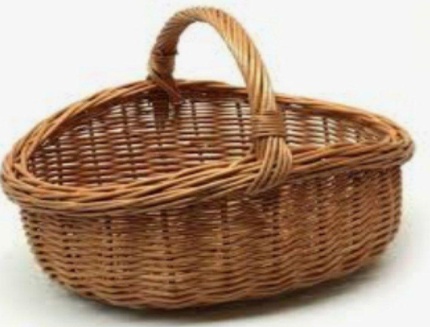 6- topshiriq
Odil Yoqubovning tarixdagi buyuk allomalar haqida yozgan asarini belgilang.
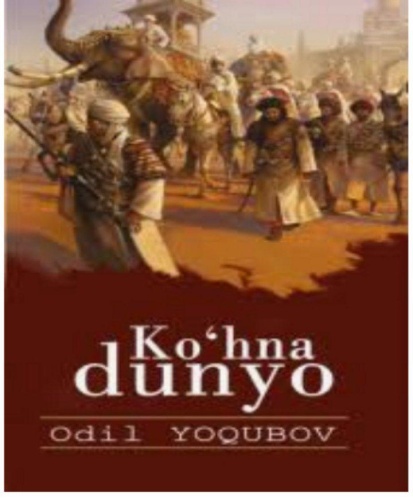 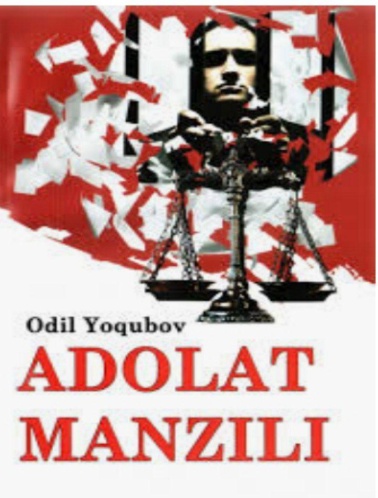 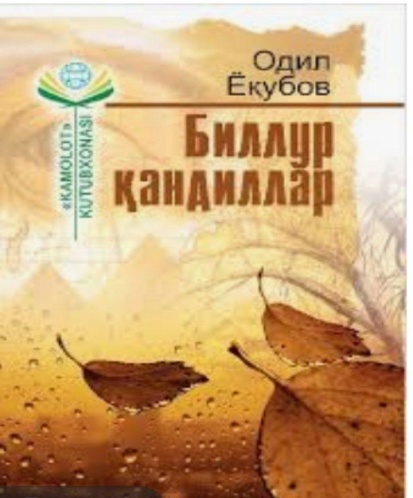 A
C
B
7-topshiriq
O‘ylang,
 fikrlang!
Ota
       Farzand
       Muzqaymoq
       Armon
       Tuhmat
       Sog‘inch
       Xotira
“Muzqaymoq” hikoyasi
8- topshiriq
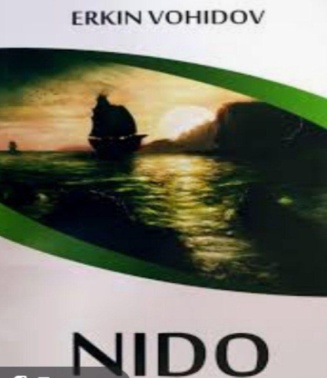 Insonparvarlik
Erkin Vohidov
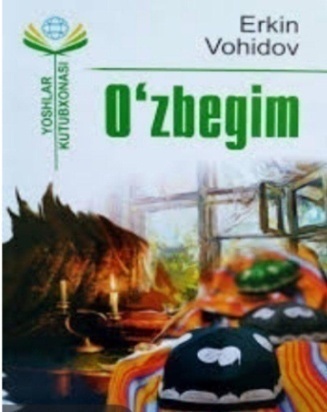 Mustaqil 
 O‘zbekiston 
vasfi
 madh etiladi.
Xalqimizning 
shonli
 tarixiga nazardan 
boshlanadi.
Mustaqil bajarish uchun topshiriqlar:
O‘tilgan mavzularni takrorlab o‘qing.
   Ona Vatanimiz tarixi va buguni haqida madh etuvchi qanday asarlar o‘qigansiz? Daftaringizga yozing.